EkonomikaPO1A – pODNIKÁNÍ
ING. Adéla Čiháková
Úvodní hodina
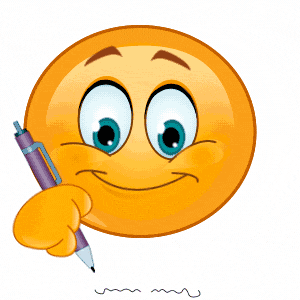 Kde mě najdete:
Sborovna 2.patro + kabinet č.59
E-mail: cihakovaa@iss.pb.cz

Konzultační hodiny – vždy po předchozí domluvě:
Pondělí a středa 14:10 – 14:55 hod.
Informace o předmětu
Celková hodinová dotace – 1. ročník – 140 hodin
MATURITNÍ PŘEDMĚT!!!

KLASIFIKACE:
I. pololetí – 1-2x ústní zkoušení
                    – 9x písemné zkoušení

II. pololetí – 1-2x ústní zkoušení
                     – 9x písemné zkoušení

Hodnocení testů:
1 => 90%	4 => 40%
2 => 80%	5 => 0%
3 => 60%
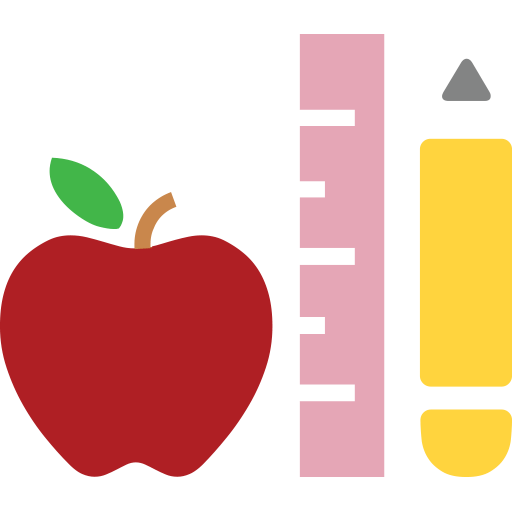 Do příští hodiny: 
SEŠIT A4 – POVINNĚ!
Učebnice – doporučené:
Biňovec Karel - Přehled učiva k maturitní zkoušce z ekonomiky
Holman Robert - Základy ekonomie – pro studenty vyšších odborných škol a neekonomických fakult VŠ
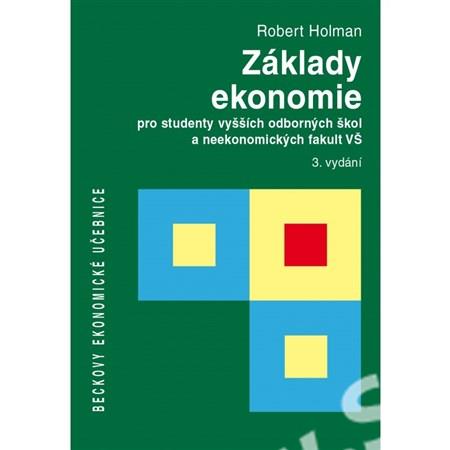 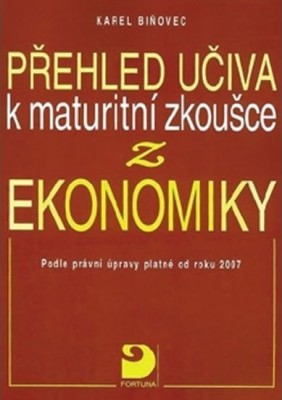 Referáty
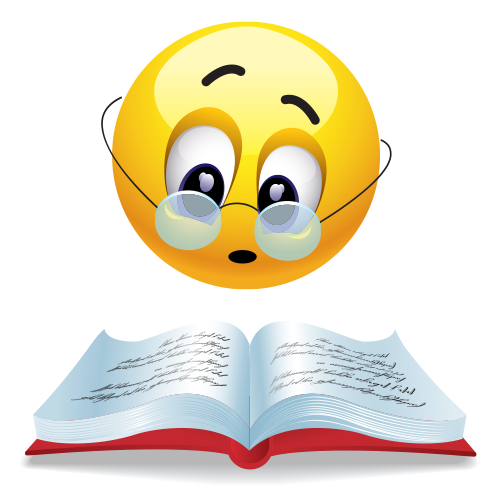 Každý musí splnit jeden referát za pololetí
Výstup referátu v PowerPointu na cca 5 minut
Hodnocení prezentace dle 3 kritérií:
Odbornost – 4 body (správnost prezentace)
Komunikační dovednosti – 2 body (hlasitost, spisovnost, vyjadřování)
Úroveň zpracování prezentace v PowerPointu – 2 body
První dva referáty do pátku 6.9.2019
Témata: 
1) Adam Smith – Životopis
2) Ekonomický systém v konkrétní zemi – vybrat si
Tržní ekonomika - systémy, charakteristika Základní pojmy - potřeby, statky,služby, spotřeba Základní pojmy - výroba, výrobní faktory, hosp.proces,reprodukce Písemné opakování - TEST Trh – charakteristika, rozdělení Tržní subjekty Poptávka, nabídka - grafy, faktory ovlivňující N a P Rovnovážná cena Zboží, cena Racionální chování spotřebitele Písemné opakování - TEST
Podnik Podnikání Podnikatel Základní povinnosti podnikatele vůči státu Živnostenské podnikání, živnostenský úřad Druhy živností Obchodní firma a obchodní rejstřík Právní formy podnikání Vznik a zánik podniku Písemné opakování - TEST
Podnikatelský plán – tvorba Podnikatelský plán – prezentace Hlavní činnost podniku Výroba Ekologické souvislosti výrobní činnosti Obchod Ostatní komerční a veřejné služby Péče o jakost Písemné opakování - TEST
Majetek podniku Oběžný majetek – zásoby (charakteristika, rozdělení) OM – pořizování, oceňování, evidence, skladování Optimalizace zásob, zajištění potřeby nákupu (doba  obratu, počet obrátek) Dodavatelsko-odběratelské vztahy Písemné opakování - TEST
Dlouhodobý majetek – charakteristika, rozdělení DM – pořízení DM - Oceňování, evidence DM – kapacita DM – opotřebení, odepisování Druhy odpisů - účetní a daňové Výpočet odpisů DM - vyřazení majetku Hospodaření s majetkem Písemné opakování - TEST
Náklady - členění, snižování Manažerské pojetí nákladů Cena, cenové náklady, cena výrobku, kalkulace Výnosy – charakteristika, dělení, zvyšování HV – formy a složky HV – rozdělení zisku, vypořádání se se ztrátou Úroveň hospodaření podniku Zdroje financování podniku Písemné opakování - TEST
Finanční analýza FA – rentabilita, efektivita, výpočty Zabezpečení podniku lidskými zdroji Zjištění potřeby zaměstnanců Získávání, výběr, přijímání zaměstnanců Žádosti o zaměstnání Vedení pohovorů Hodnocení zaměstnanců Péče o zaměstnance Odměňování zaměstnanců Ukončení pracovního poměru Písemné opakování - TEST
Mzdy – právní úprava mzdy a platu Složky mezd Druhy mezd Výpočty mezd Písemné opakování - TEST